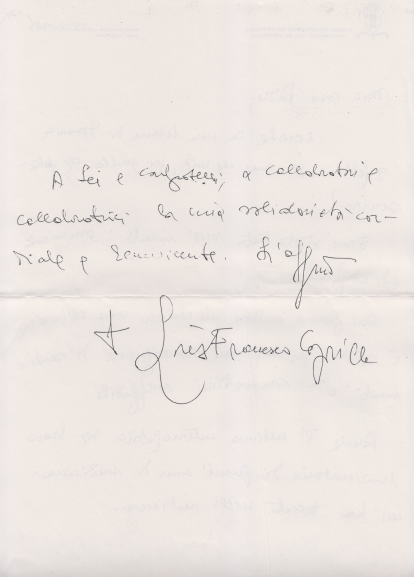 Lettera dell’Arcivescovo Capovilla a p. Mario Mereghettihetti
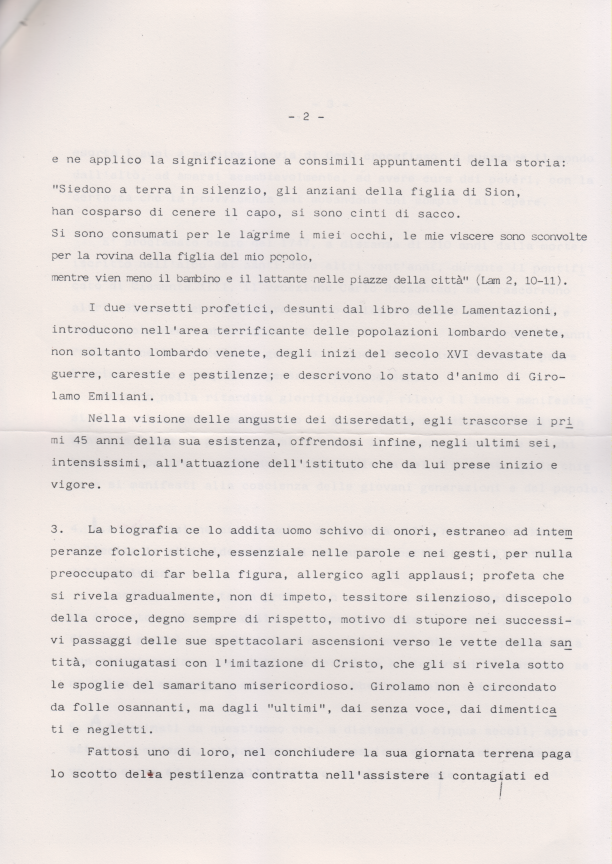 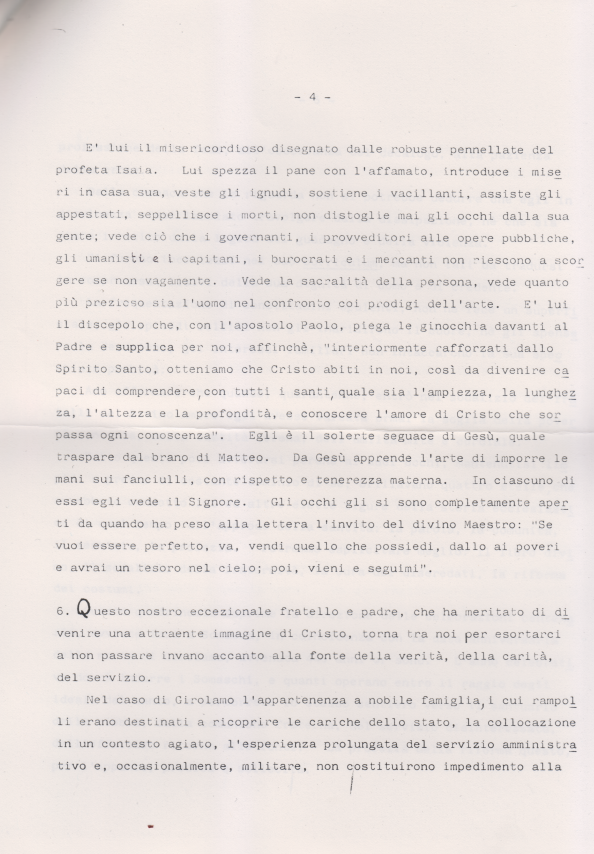 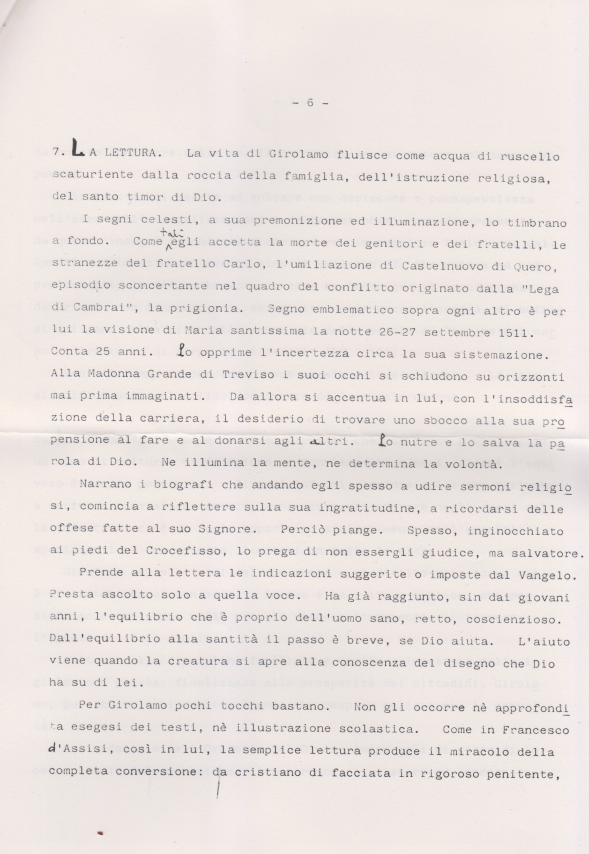 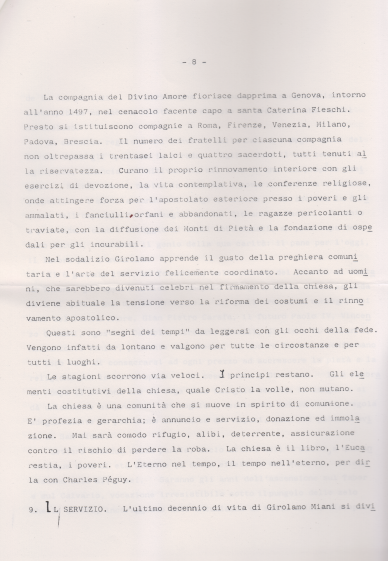 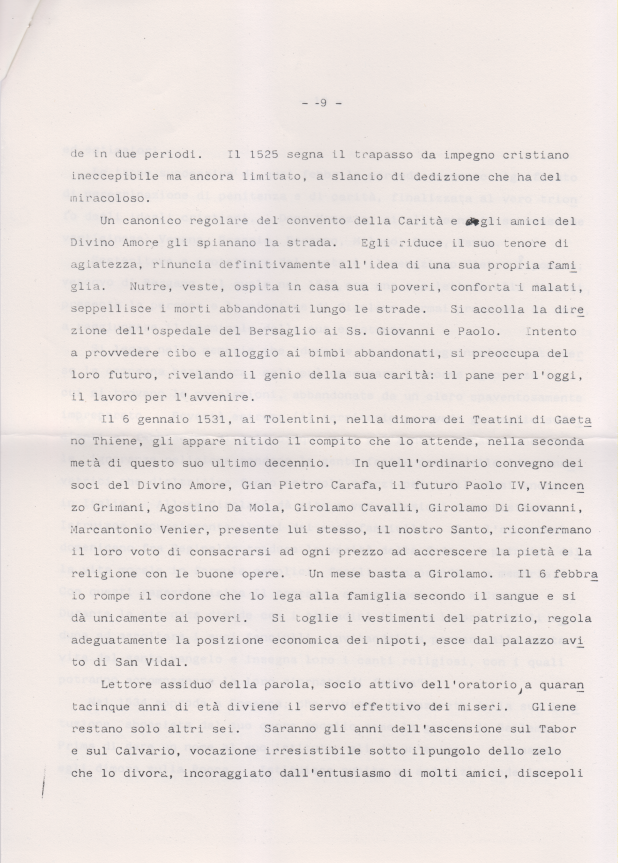 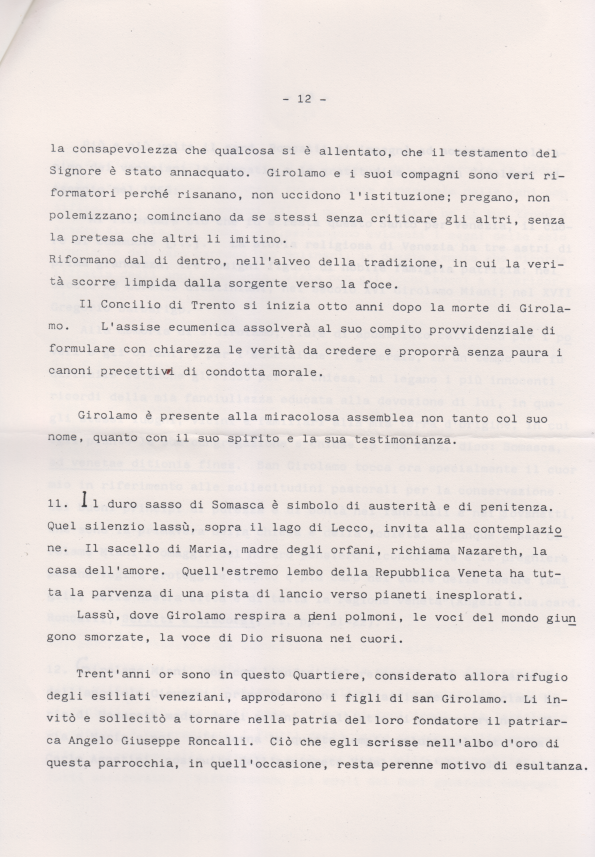 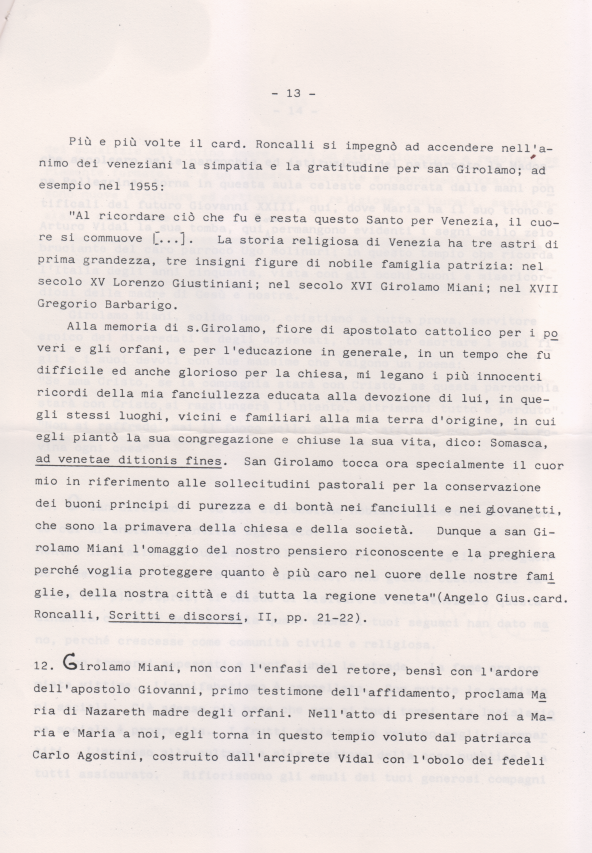